Финансирование капитального ремонта в многоквартирных домах в Нижегородской области
20-23 октября 2015 г.
Темы для обсуждения
Законодательные изменения в части формирования фонда капитального ремонта на специальном счете

Финансирование капитального ремонта МКД с привлечением кредита

Вопросы и ответы
2
Законодательные изменения в части формирования фонда капитального ремонта на специальном счете
3
Контроль за формированием фонда капитального ремонта на специальном счете
Собственники помещений в МКД
В любое время
Информация о сумме зачисленных платежей, остатке средств, всех операциях по спец. счету
Владелец специального счета
(ТСЖ/ЖСК, УО, рег. оператор)
Ежемесячно*
Сведения о поступлении взносов на капитальный ремонт от собственников помещений в МКД
Жилищная инспекция Нижегородской области
Ежегодно**
Сведения о размере остатка средств на спец. счете
*В срок до 25-го числа месяца, следующего за расчетным периодом.
**В срок не позднее 1-го февраля года, следующего за отчетным.
4
Контроль за формированием фонда капитального ремонта на специальном счете (продолжение)*
В случае, если размер фактических поступлений взносов на капитальный ремонт составляет менее чем 50% от размера представленных к оплате счетов, собственники должны погасить соответствующую задолженность в течение 5 месяцев.

Если в течение 5 месяцев задолженность не была погашена орган местного самоуправления принимает решение о формировании фонда капитального ремонта на счете регионального оператора.
*Согласно ч. 8 ст. 173 Жилищного кодекса РФ.
5
Порядок действий при наличии задолженности на специальном счете*
Жилищная инспекция
Уведомление о необходимости информирования должников, погашения задолженности и соответствующих последствиях
Владелец спец. счета
В течение 5 дней направляет уведомление о необходимости погашения задолженности и предпринимает меры по погашению задолженности
3 месяца
Собственники, имеющие задолженность
Инициируется владельцем спец. счета в случае отсутствия погашения задолженности
Решение о порядке погашения задолженности
Общее собрание собственников
2 месяца
Решение о формировании фонда кап. ремонта на счете регионального оператора в случае отсутствия погашения задолженности
Органы местного самоуправления
*Согласно ч. 8-10 ст. 173 Жилищного кодекса РФ. Применительно к случаям, когда размер фактических поступлений взносов на капитальный ремонт составляет менее чем 50% от размера представленных к оплате счетов.
6
Контроль за соответствием кредитной организацией требованиям Жилищного кодекса*
Специальный счет может быть открыт в российских кредитных организациях, величина собственных средств (капитала) которых составляет не менее 20 млрд. рублей.
Владелец специального счета обязан осуществлять контроль за соответствием кредитной организацией, в которой открыт специальный счет, данным требованиям.
В случае, если кредитная организация перестает соответствовать данным требованиям, владелец специального счета в течение 15 дней обязан уведомить собственников помещений в МКД о необходимости выбора другой кредитной организации. 
В течение двух месяцев с момента уведомления собственники помещений в МКД должны принять решение на общем собрании о выборе другой кредитной организации для открытия специального счета. 
В случае, если собственники не приняли решение о выборе  кредитной организаций в установленный срок, владелец специального счета самостоятельно выбирает кредитную организацию для открытия специального счета.
*Согласно ч. 21 ст. 176 Жилищного кодекса РФ.
7
Список кредитных организаций, в которых может быть открыт специальный счет, ежеквартально публикуется на официальном сайте Центрального банка РФ.*
http://www.cbr.ru/credit/listfz.asp
*Согласно ч. 2, ст. 176 Жилищного кодекса РФ.
8
Замена владельца специального счета в случае его ликвидации/прекращения деятельности по управлению МКД*
Орган местного самоуправления созывает общее собрание собственников для принятия решения (если таковое не было принято)
Собственники принимают решение о выборе владельца специального счета или об изменении способа формирования фонда капитального ремонта
Дата прекращения деятельности по управлению МКД**
2 месяца
1 месяц
Орган местного самоуправления принимает решение о выборе регионального оператора владельцем специального счета (если собственниками не было принято соответствующее решение)
В случае:
Ликвидации/банкротствa владельца спец. счета
Прекращения деятельности ТСЖ/ЖК/ЖСК/УК-владельца спец. счета по управлению МКД
*Согласно ч. 8-9 ст. 175 Жилищного кодекса РФ; **В соответствии с ст. 162 и 200 Жилищного кодекса РФ.
9
При решении формировать фонд капитального ремонта на специальном счете, решением общего собрания собственников должны быть определены:*
1. Размер ежемесячного взноса на кап. ремонт
Не менее минимального размера, установленного законом Нижегородской области
Может быть: 
ТСЖ**
ЖСК
Управляющая организация
Региональный оператор
2. Владелец специального счета
*Согласно ч. 4 ст. 170 Жилищного кодекса РФ.
10
При решении формировать фонд капитального ремонта на специальном счете, решением общего собрания собственников должны быть определены (продолжение):
Может быть открыт в российских кредитных организациях:
величина собственных средств (капитала) которых составляет не менее 20 млрд. рублей
осуществляющих деятельность по открытию и ведению специальных счетов на территории Калининградской области (если владельцем специального счета выбран региональный оператор)
3. Кредитная организация, в которой будет открыт специальный счет*
выборе лица, уполномоченного на оказание услуг по представлению платежных документов (по согласованию с этим лицом)
определении порядка представления платежных документов и о размере расходов, связанных с представлением платежных документов
определении условий оплаты этих услуг
4. Решения о/об:**
*Согласно ч. 4 ст. 170 Жилищного кодекса РФ.
**Согласно ч. 3.1 ст. 175 Жилищного кодекса РФ.
11
Финансирование капитального ремонта МКД с привлечением кредита
12
В каких случаях может быть целесообразно привлечение кредита на капитальный ремонт?
Привлечение кредита для финансирования капитального ремонта может быть целесообразно, если собственники помещений в МКД хотят:
1
2
3
Провести капитальный ремонт до срока, установленного региональной программой, но не обладают необходимыми средствами.
Провести капитальный ремонт в срок и объёме, установленными региональной программой, но не накопили на специальном счете необходимые средства.
Привлечь дополнительные средства для проведения энергоэффективных  мероприятий в рамках капитального ремонта и нивелировать рост тарифов на коммунальные услуги.
13
Возможные источники пополнения недостающих средств на капитальный ремонт
1
2
3
Единоразовый взнос собственников в объёме, необходимом для финансирования капитального ремонта
Увеличение размера ежемесячного взноса собственников на капитальный ремонт
Банковский кредит, выплачиваемый за счет будущих обязательных взносов собственников на капитальный ремонт
14
Особенности привлечения кредита на цели финансирования капитального ремонта
ТСЖ/ЖСК/ЖК или управляющая организация может выступить в роли заемщика по кредиту на основании решений общего собрания собственников помещений в МКД.

Погашение кредита происходит со специального счета, владельцем которого является ТСЖ/ЖСК/ЖК/управляющая организация.

Взносы на специальный счет делаются собственниками помещений в МКД в рамках минимального размера взноса на кап. ремонт, установленного законодательством Нижегородской области. 

Специальный счет открыт в банке-кредиторе.
15
Пример расчета максимального размера кредита (иллюстрация)
Сумма кредита – 1 324 090 руб.
16
Сценарий 1: проведение капитального ремонта до срока, запланированного региональной программой
Кредит в размере      1 324 090 рублей
Год проведения капитального ремонта согласно региональной программе
2015 г.
2020 г.
Возврат кредита
Возврат кредита происходит за счет обязательных ежемесячных взносов, поступающих на специальный счет.
Капитальный ремонт проведен в 2015 г.
17
Сценарий 2: проведение капитального ремонта в срок и объёме, установленными региональной программой
Год проведения капитального ремонта согласно региональной программе
Срок накопления на спец, счете: 5 лет
2015 г.
2020 г.
Общая стоимость кап. ремонта:
4 000 000 руб.
Финансирование с помощью кредита
Сумма накоплений на спец. счете:
2 601 741 руб.*
Дефицит
1 398 259 руб.
**С учетом ежегодного роста размера минимального взноса на 10% и процентов, начисляемых банком на остаток средств на специальном счете в размере 5% в год (с ежемесячной капитализацией).
18
Финансирование капитального ремонта с привлечением кредита: «За» и «Против»
ЗА КРЕДИТ

Возможность проведения капитального ремонта до срока, запланированного региональной программой

За период накопления деньги обесцениваются, а стоимость работ растет

Оплата кредита происходит за счет обязательных взносов

Платежи по кредиту не увеличиваются со временем
ПРОТИВ КРЕДИТА

Уплата процентов

Отсутствие у ТСЖ/ЖК/ЖСК опыта по привлечению и обслуживанию банковских кредитов

Сложно убедить собственников помещений в МКД
19
Спасибо за внимание!
20
Подготовлено Международной финансовой корпорацией и Ассоциацией НКО по содействию развития ТСЖ и ЖСК
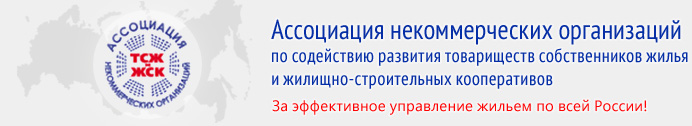 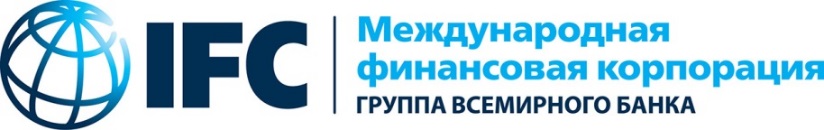 21
Содержание этой обучающей программы защищено авторским правом.

Воспроизводить, копировать или распространять текст обучающей программы полностью или по частям, в любой форме без ссылки на «Обучающую программу по организации и финансированию  капитального ремонта и энергоэффективных мероприятий в многоквартирных домах», подготовленную проектом по стимулированию инвестиций в энергоэффективность в жилищном секторе в России Международной финансовой корпорации (IFC) не допускается. 

IFC поощряет распространение этой обучающей программы и настоящим дает свое согласие пользователю этой работы на воспроизведение ее частей для личного некоммерческого использования, без права на перепродажу, дальнейшее распространение или создание продукции, созданной непосредственно на основе содержания или информации, изложенной в этой обучающей программе. Воспроизведение или использование этого труда иным способом должно быть оговорено формальным письменным разрешением IFC. 
      
Информация в этом документе представлена исключительно для ознакомительных целей. IFC и Группа Всемирного банка не несут ответственности за достоверность информации, содержащейся в этой обучающей программе.      

Эта обучающая программа не претендует на исчерпывающее освещение вопросов, которые в ней анализируются, и не должна служить основой для принятия деловых решений. По всем правовым вопросам обращайтесь за консультацией к независимому юристу. 

Информация и материалы, использованные в процессе подготовки этой обучающей программы, являются собственностью IFC и сохраняются в ее архивах.  

© 2015 Международная финансовая корпорация
22